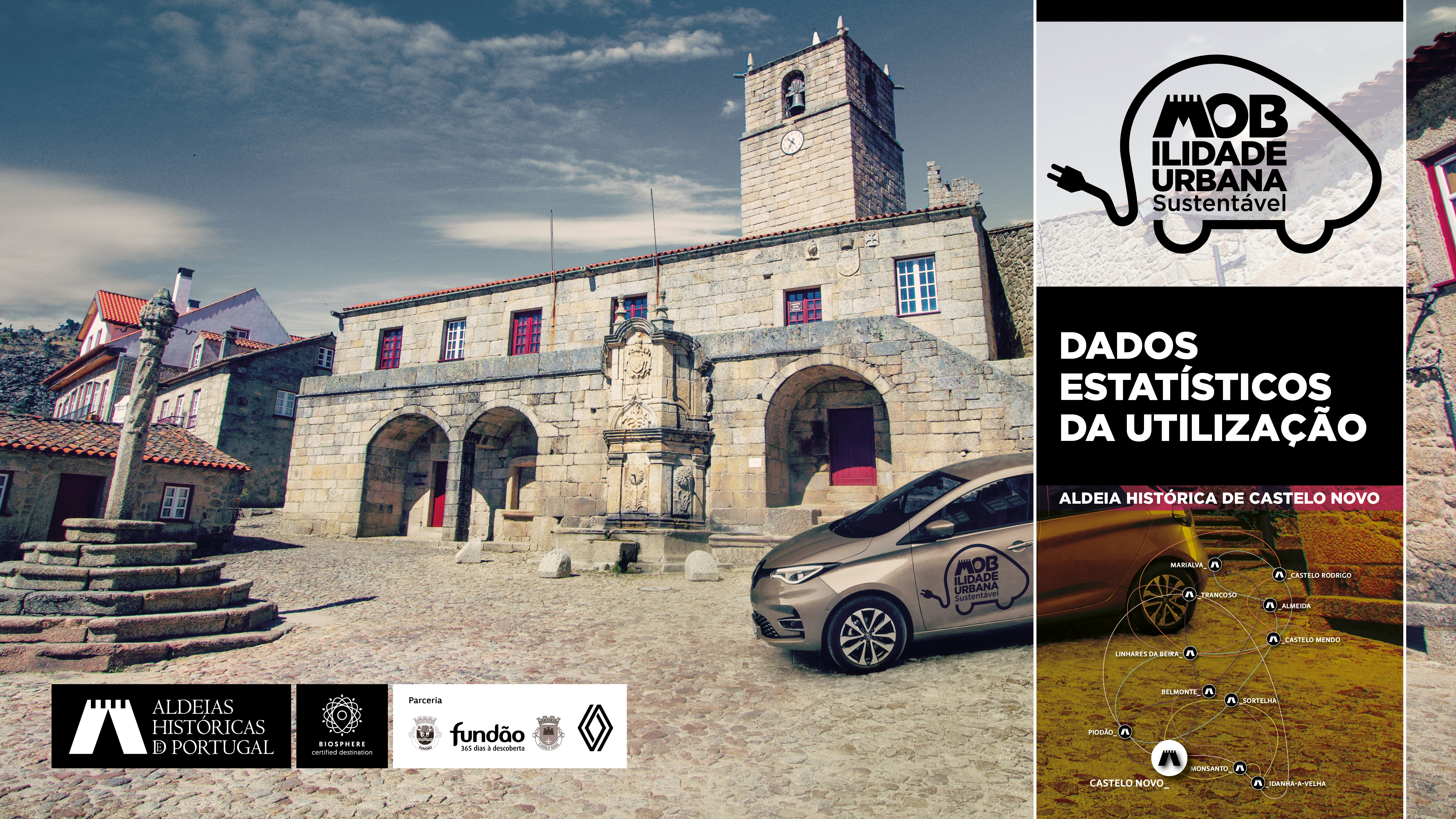 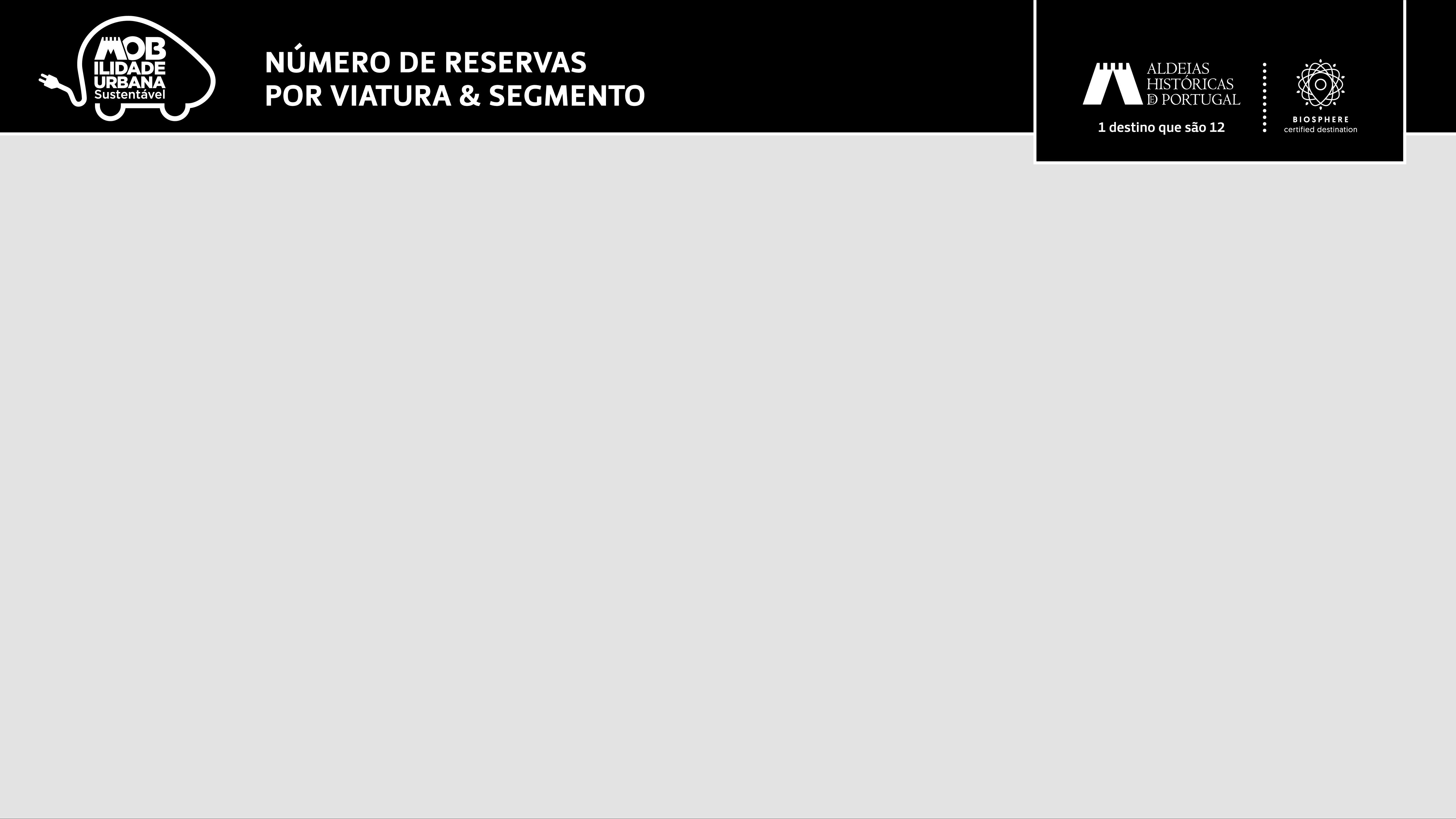 Nº DE RESERVAS POR SEGMENTO
& % DE RESERVAS ONLINE VS PRESENCIAL
15 DE ABRIL A 30 DE ABRIL
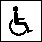 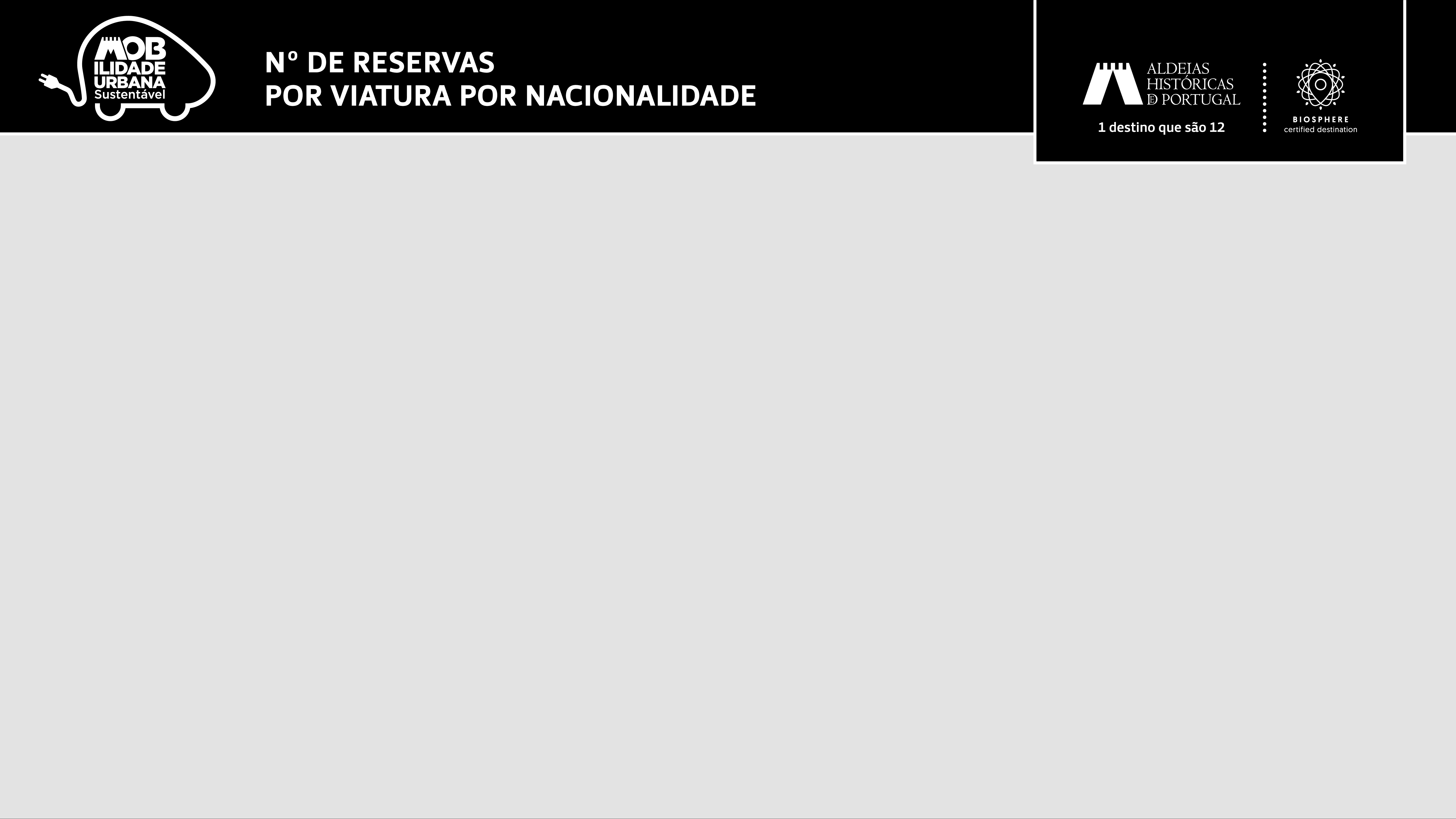 3
Nº DE RESERVAS POR NACIONALIDADE
15 DE ABRIL A 30 DE ABRIL
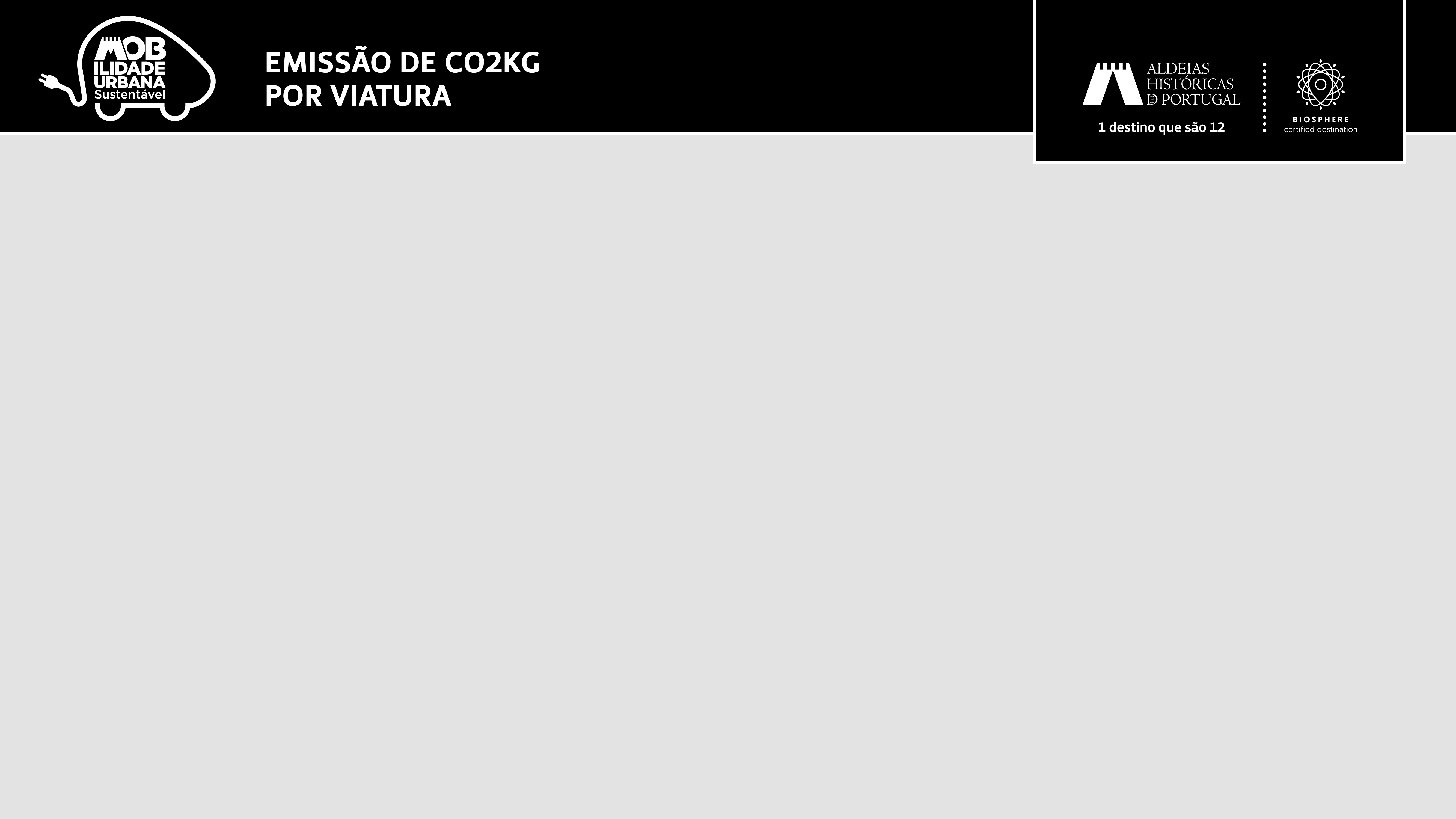 Nº DE KMS PERCORRIDOS, EMISSÃO DE Co2 POR VIATURAS
& % DE REDUÇÃO DE Co2 EM COMPARAÇÃO COM VIATURAS A COMBUSTÃO
15 DE ABRIL A 30 DE ABRIL
EMISSÃO DE CO2 KG POR VIATURA & KMS PERCORRIDOS